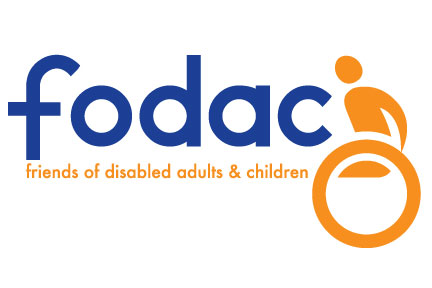 Fundraising Strategies
For Your ReUse Program




Presented by Chris Brand
President/CEO 
Friends of Disabled Adults and Children
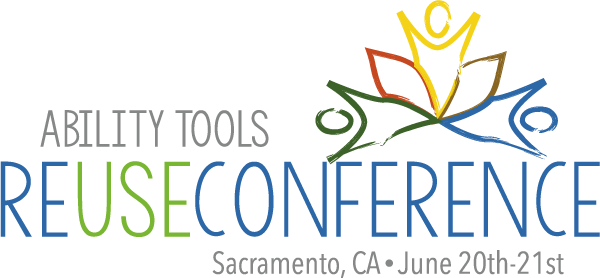 [Speaker Notes: How?
Who ? Individuals, businesses, and agencies – drop off at our Tucker office or if 10 systems or more pick up is considered
To help defray the recycling costs]
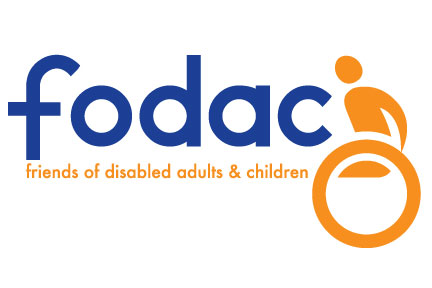 Friends of Disabled Adults and Children
Home Medical Equipment 

HME repair program

Home & Vehicle Modification 

Assistive technology, independent living aids and computers
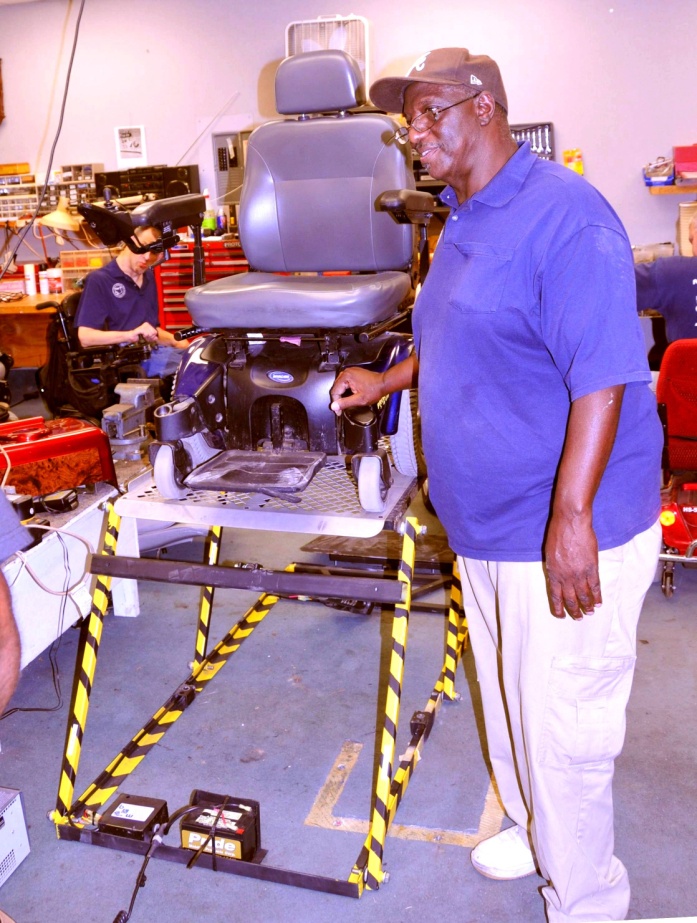 www.fodac.org
[Speaker Notes: How?
Who ? Individuals, businesses, and agencies – drop off at our Tucker office or if 10 systems or more pick up is considered
To help defray the recycling costs]
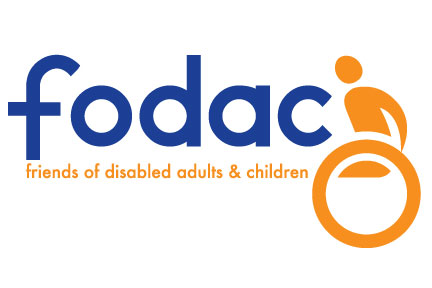 Friends of Disabled Adults and Children
Since 1986 supporting:

All ages & injuries

Local hospitals & clinics.

Disability groups

Nursing home transition

Emergency Preparedness ,Recovery and Mitigation
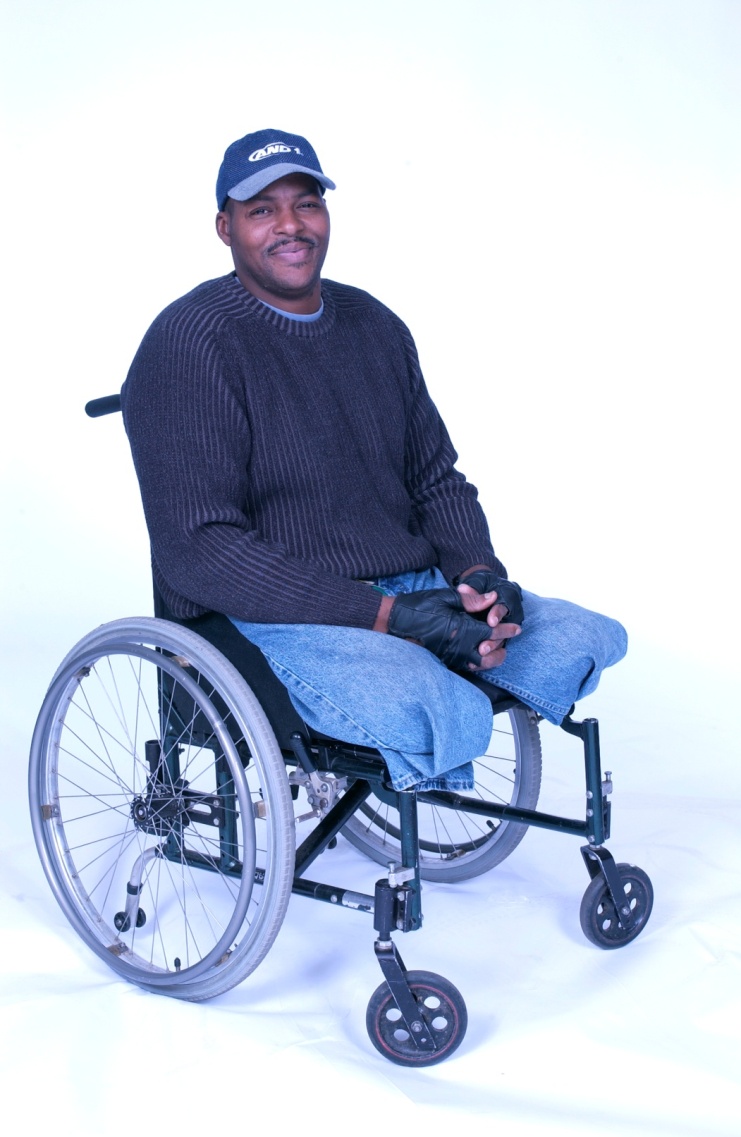 www.fodac.org
[Speaker Notes: How?
Who ? Individuals, businesses, and agencies – drop off at our Tucker office or if 10 systems or more pick up is considered
To help defray the recycling costs]
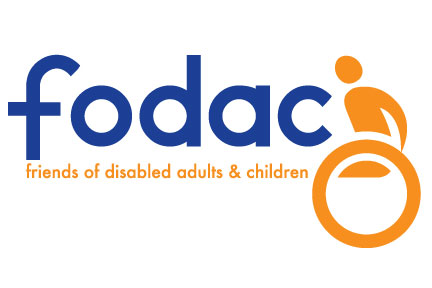 Friends of Disabled Adults and Children
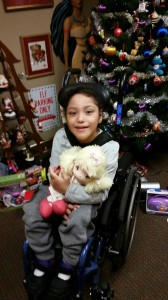 65,000 sq. ft. Warehouse/Offices

(2) 20’ Box trucks 

$1,282,000 Operating Budget

Over $10M in Retail Value given

Under 5% Overhead

4 Star Charity Navigator
www.fodac.org
[Speaker Notes: How?
Who ? Individuals, businesses, and agencies – drop off at our Tucker office or if 10 systems or more pick up is considered
To help defray the recycling costs]
Plan for Sustainability
Institutionalize program/organization and open the door to Foundations

Growth of capital to increase access/delivery of AT/HME

Goal of 1/3 Govt., 1/3 Self Generated, 1/3 Other income sources for balanced growth

DIVERSIFY
Setting the Foundation
Financial Statements
Audit
Charity Navigator
990 - % of Overhead
Budgets – Budget to Actual

Strategic or Business Plan

Developing the Board and Advisory Boards
2015 contributions: $373.25 billion by source (in billions of dollars – all figures are rounded)
Source: Giving USA Foundation 2016
2015 contributions: $373.25 billion by type of recipient organization (in billions of dollars – figures are rounded)
Source: Giving USA Foundation 2016
Changes in giving by source 20132014, 20142015, and 20132015 (in inflation-adjusted dollars, 2015 = $100)
Source: Giving USA Foundation 2016
Fundraising Goals
Fundraising
Individuals
Annual Fund
Online giving – Digital Media
Special Events
Bequests
Stock
Individual Giving
Use Social Media / Blogs / Pictures / Stories

Events / Tours

Annual Campaign / Direct Mailing

GA State Merit Campaign

Combined Federal Campaign “Under 5% Overhead” Federation

Friend Raising / Board Development

Estate Planning
Individual Giving
Contact – Cultivate

Demonstrate Leadership – Partnerships

Good Reporting of Outputs/Outcomes

Satisfaction Surveys

Get Rated by Charity Navigator (4 stars)
Preferred Giving Channels
Online is now the top preferred method of donation, eclipsing mail . . .
Source: Grizzard’s DonorGraphicsTM media usage study, 2014. Base: US Donors (online adults who are 12-month active donors) (n=1,531).
14
[Speaker Notes: People may not always react the way they think they will act. AUDIENCE – active online donors]
Maximizing Digital Strategy & Impact…
5 email solicitation series focused on the matching grant & created urgency to give at year-end 
 
Homepage banner was added into current rotating banners (1st position)  

A light box with a pop‐up feature that activated as soon as the homepage was loaded. ..a short call to action, requesting a donation and mentioning that the gift would be doubled

Facebook posts were focused during December
15
Help Deliver Hope, Independence and Freedom Digital Campaign
$30,000 Matching Gift, from a Foundation
$24,000 from digital friends 
$10,000 Match from a 2nd Foundation 
Facebook posts
Total $64,000
Matching Gift Digital Campaign Light Box
Matching gift +5 emails + Light Box=$62,419.00
Facebook Post
Facebook Video
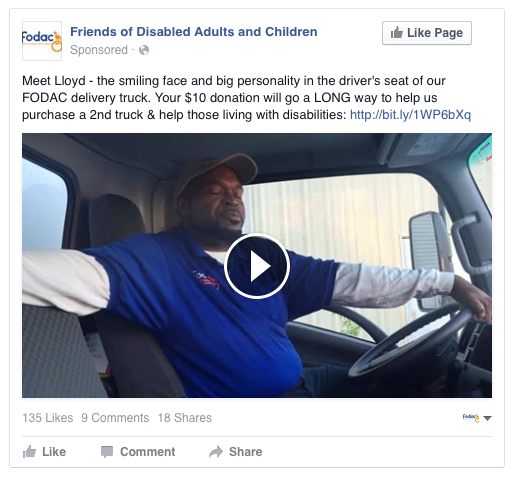 Meet Selin!
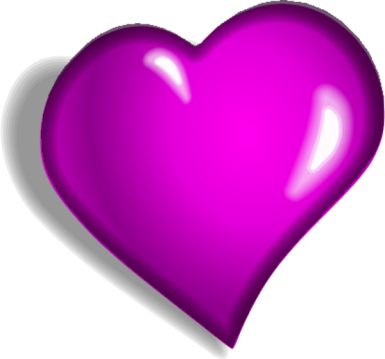 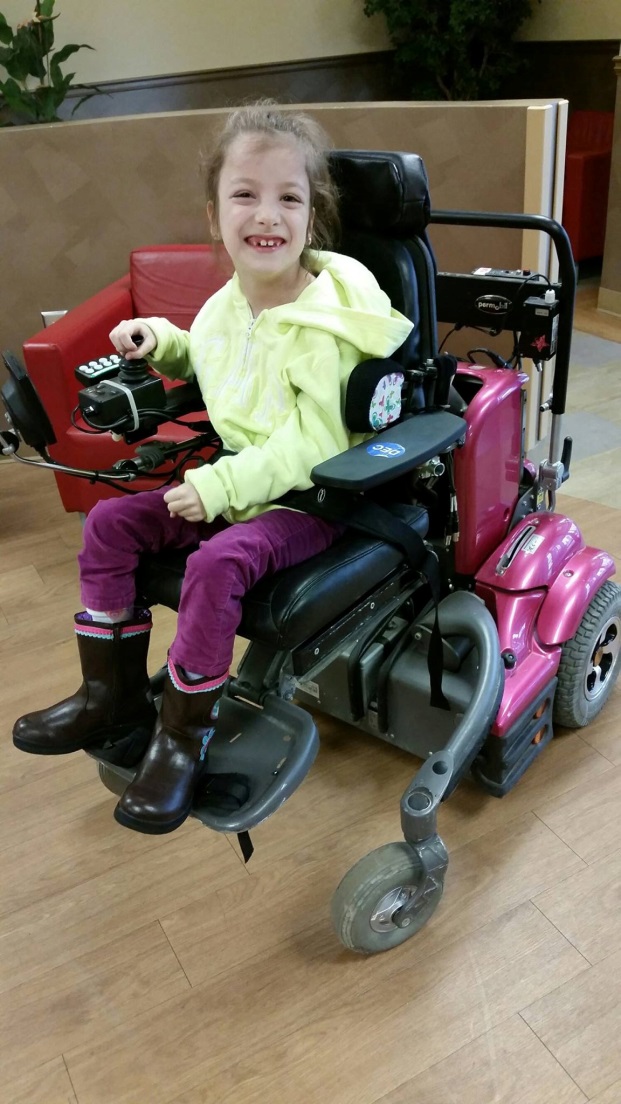 “Meeting the needs of a mobility-impaired child can seem overwhelming to the caregiver,” states Chris Brand, CEO of FODAC. 

“The quantity and cost is compounded by having to constantly upgrade that equipment as the child grows. We are grateful for grants, which will help these children engage more fully in home, school and community life.”
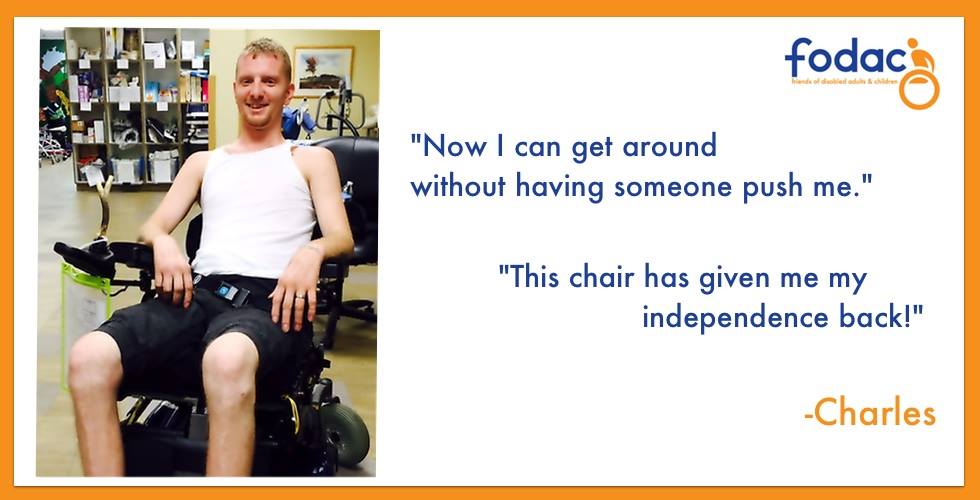 Fundraising
Foundations
Programmatic Funding
Capital Funding
Training – Consulting
Endowments
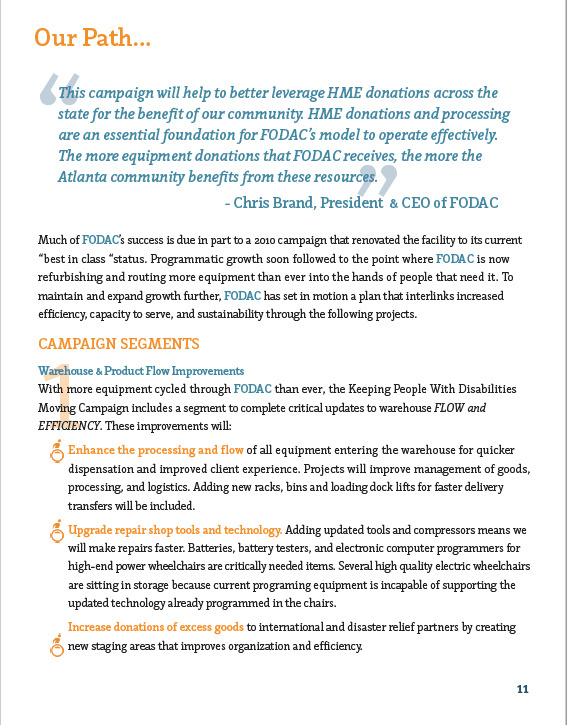 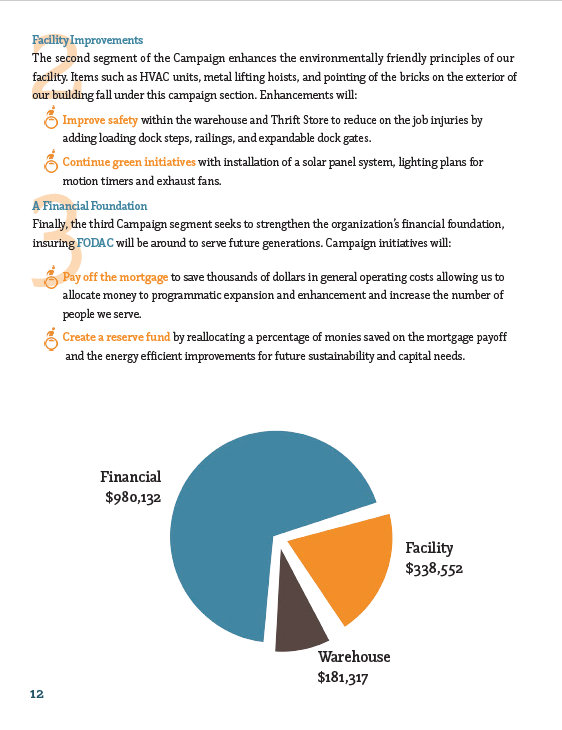 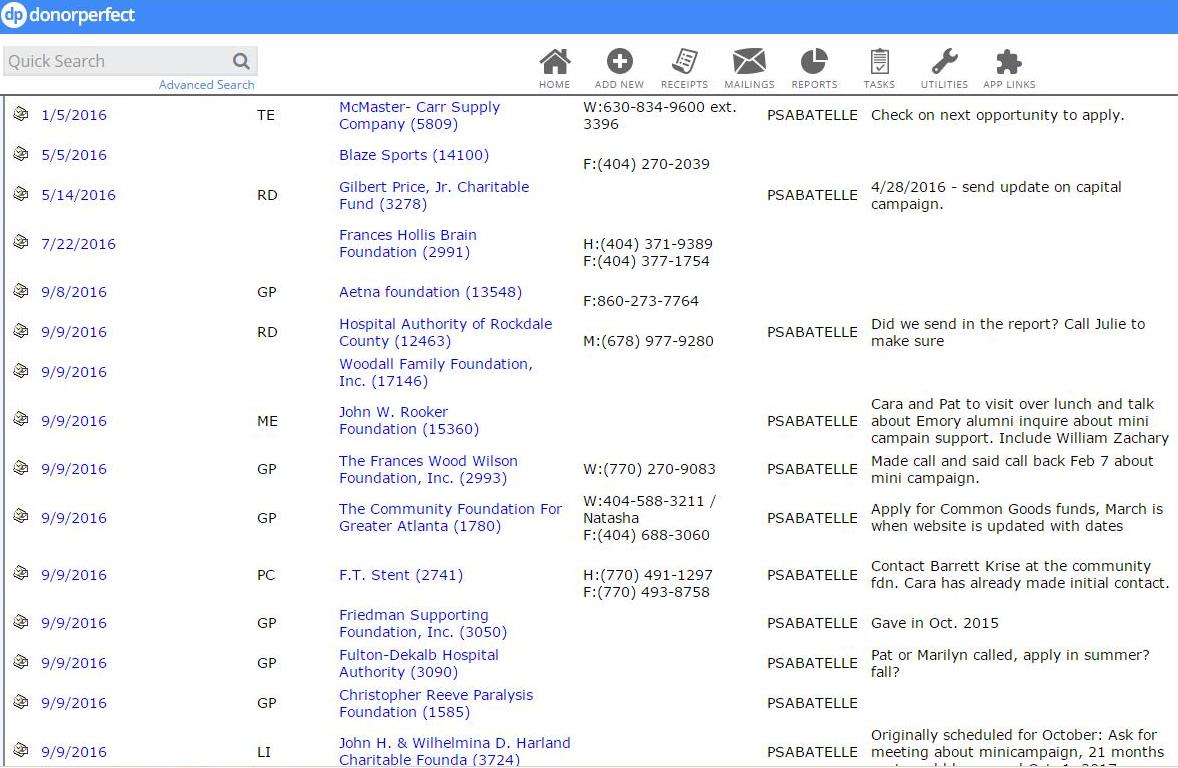 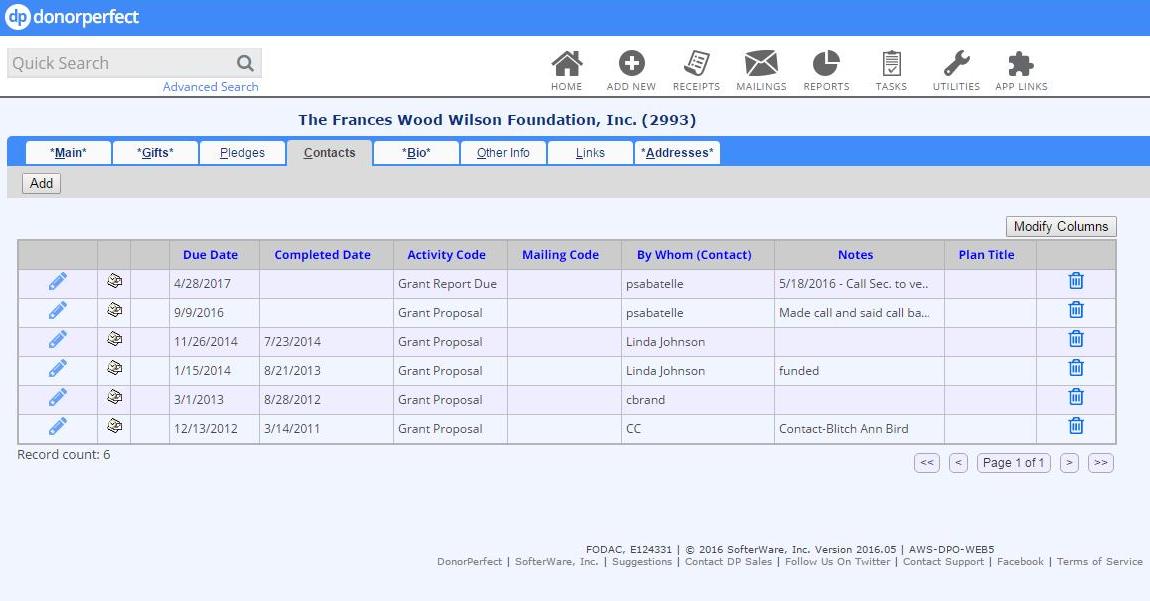 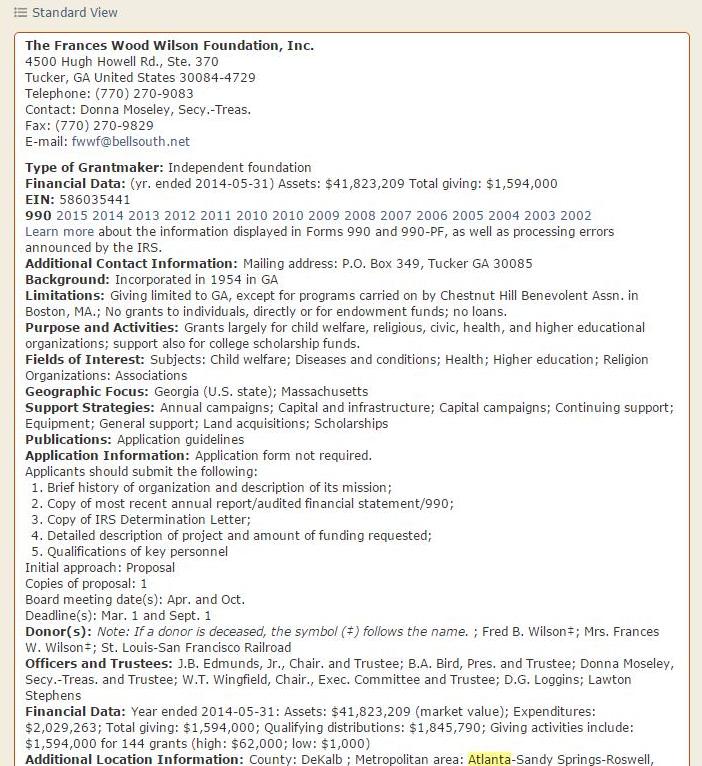 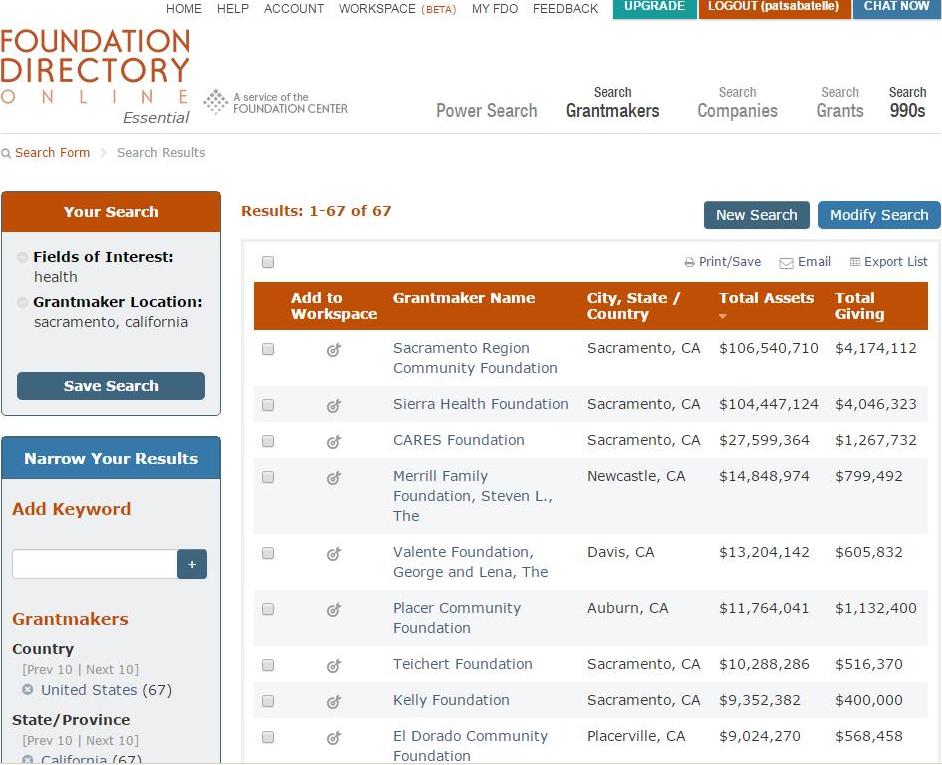 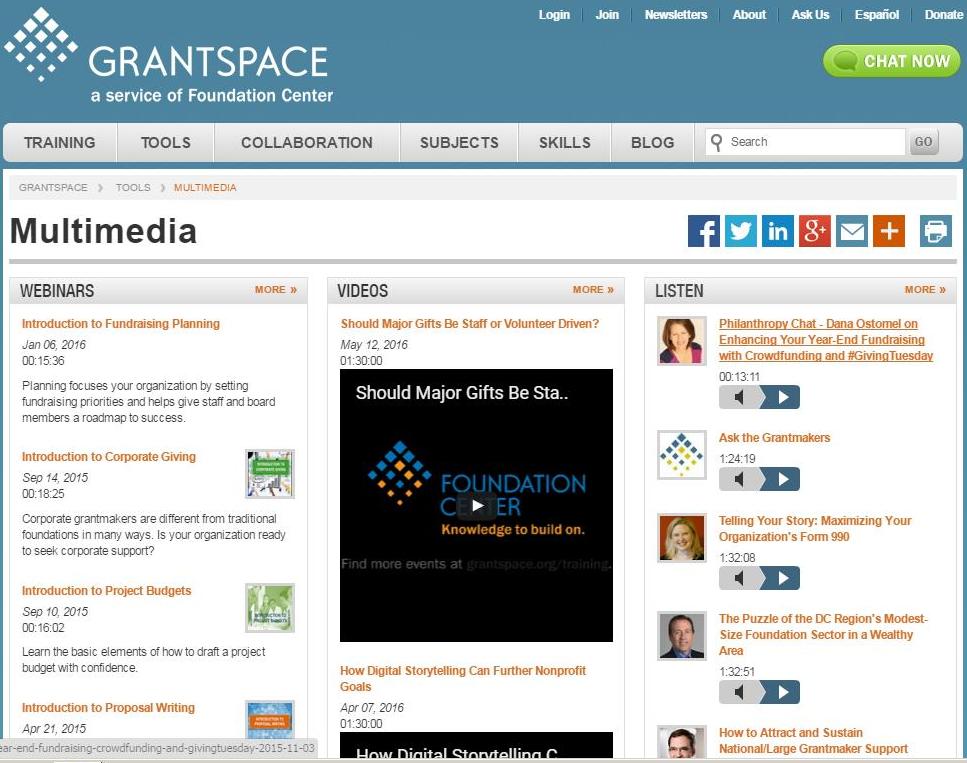 Formulas for Funding ReUse
Use cost allocation to show the need for targeted funding sources
Ex: Children’s DME costs are $41,000 and you use this to show what your budget is for this potential funder 
Grant may ask for them to contribute $10,000 toward this program budget.
Formulas for Funding ReUse
Use cost allocation to show the need for targeted funding sources
Ex: Divide the number of items provided by the total of operating cost for the program to get the cost to provide each item. 
Do an average hourly time estimate to refurbish/process each item to do an estimated cost to provide each item.
Fundraising
Earned Income
Fees for Service to Clients
Auto Sales
Thrift Store – selling donated items
Earned Income
Registration Fees $25
Hard Costs – New Items such Batteries, Ramps and other DME (Rotary/Disaster)
Repair Service Fee $25
Repair Per Item - Varies
Fees For Services
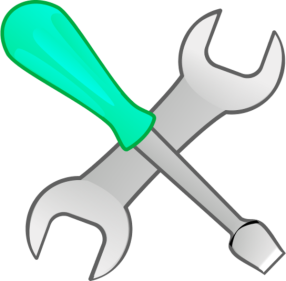 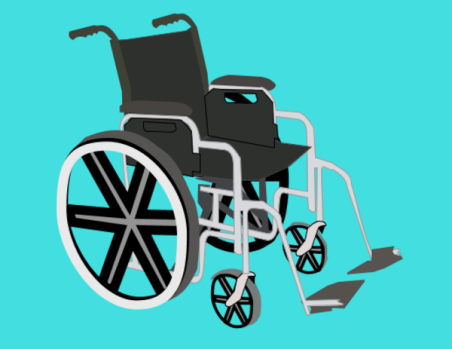 Sanitizing Fee		$15		
Tires/Drive Wheels	$10			
Tubes			$5	
Small Tires			$5
Footrests			$15	
Armrests			$5		
Upholstery/seating	$20	
Charger			$25
Joy Stick			$30	
Casters			$5	
Motors			$30
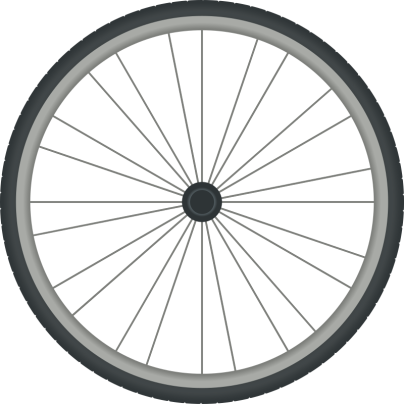 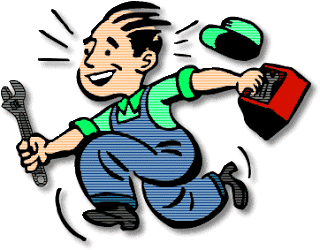 FODAC Thrift Store
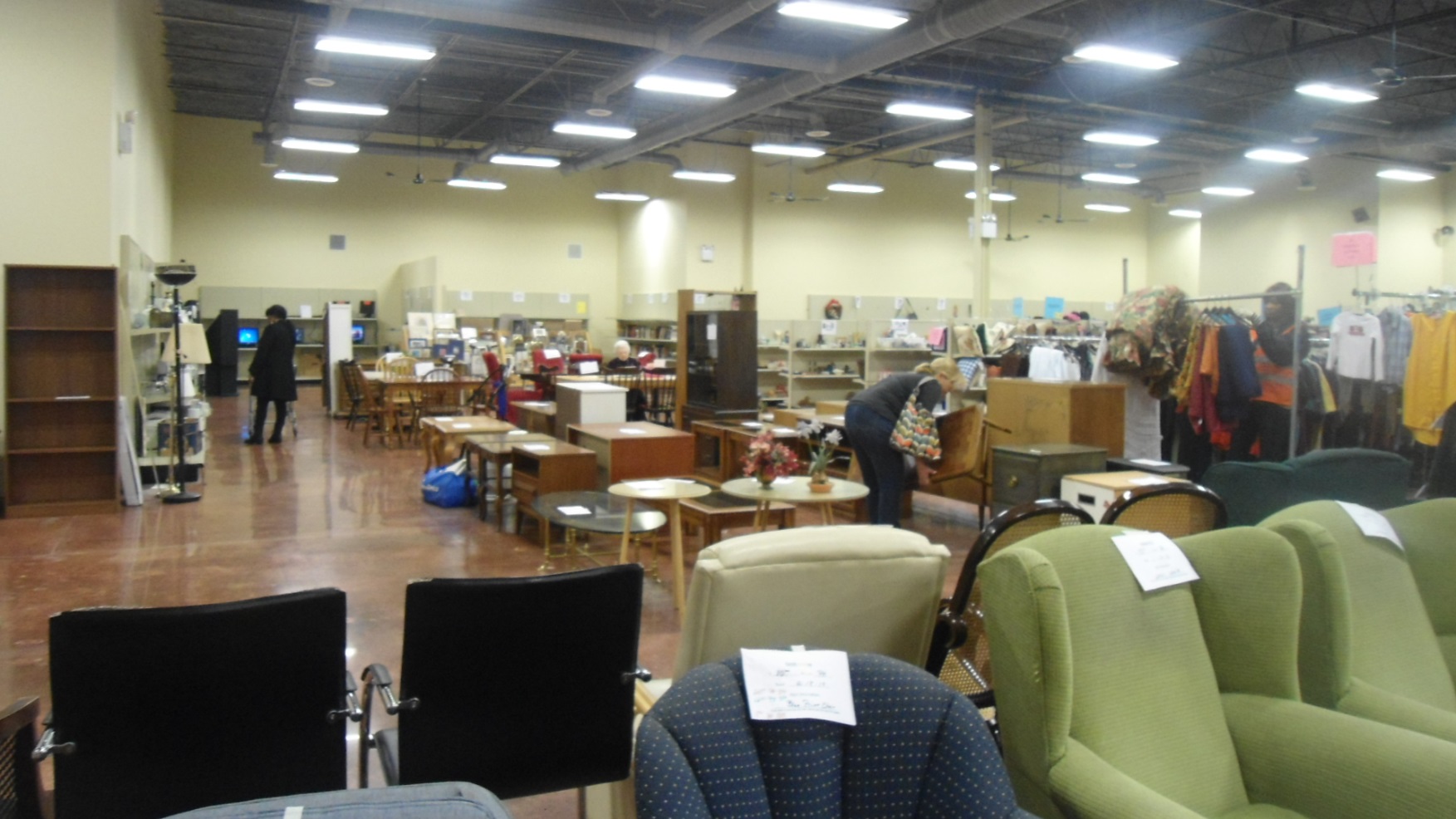 It’s tax deductible!!
How can you help FODAC?
Donate 
to the  
FODAC Thrift Store
Choose FODAC to receive your 

Gently used house hold items
Furniture	Dishware's			
Clothing/shoes	Flat screen TV’s		
Books		Appliances	
Jewelry	Knick Knacks
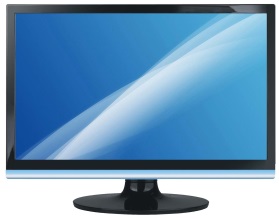 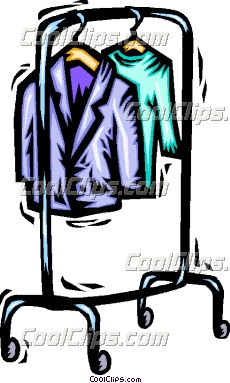 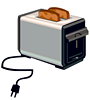 Schedule a pickup of your larger items at 770-492-9014 ext. 114 
		Or 
Drop off at our facility:  4900 Lewis Road
		         Stone Mountain, GA 30083

                                                  Monday – Friday 9:30-5:00 
                                                  Saturday 10-4
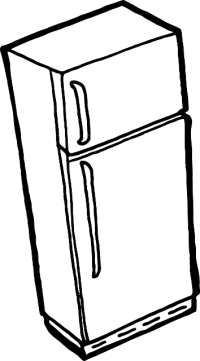 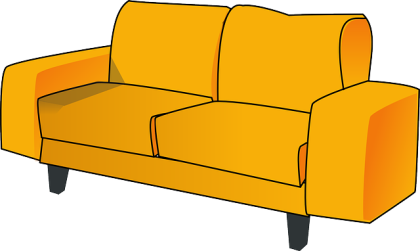 Fundraising
Corporations
Corporate Foundations
Volunteer groups
Special Events
In-Kind
Join us for our Run, Walk, and Roll at Stone Mountain ParkFirst Saturday in May
Event Emcee Doug Turnbal Traffic reporter from WSB 2015
A great day of support and Fun!!
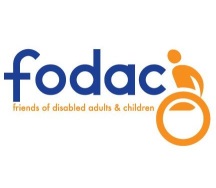 Breakfast with SantaCome join us this year December 10th at Stone Mountain Park Marriott at 9 am
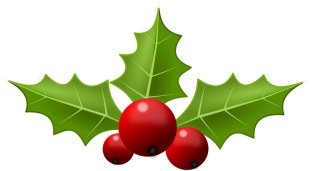 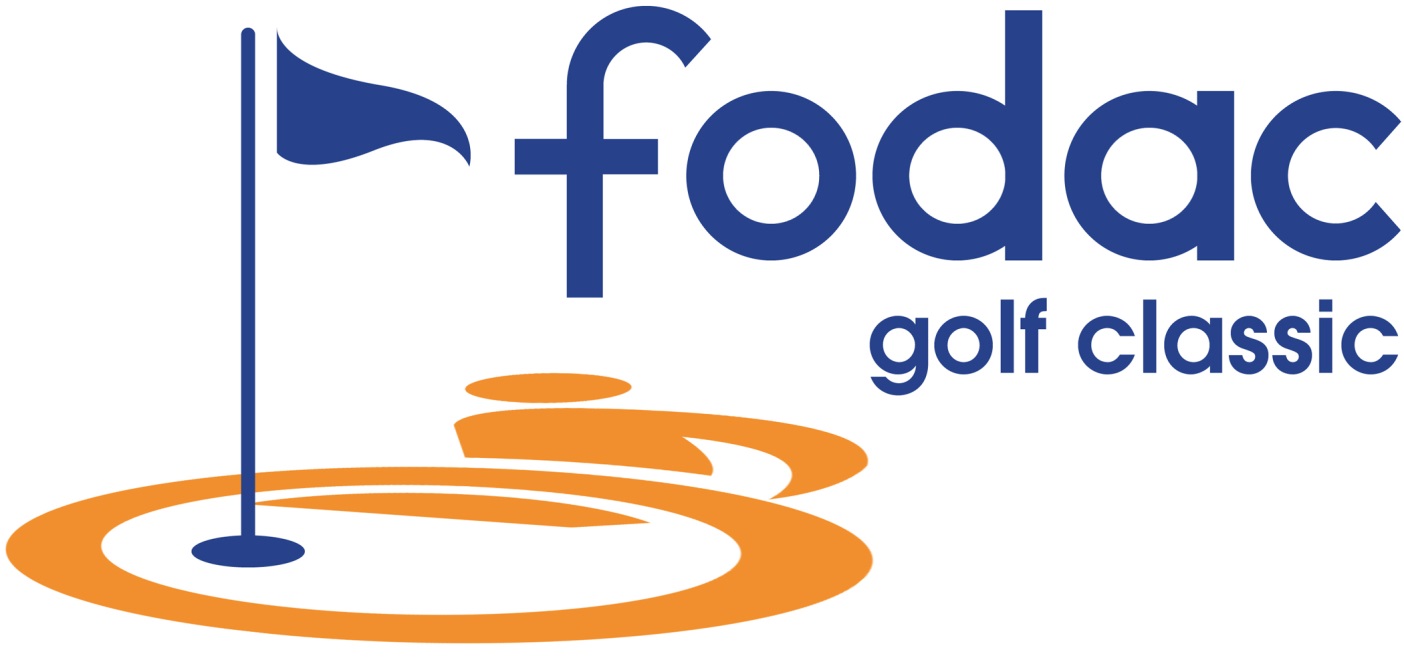 FODAC’s
Annual Golf Tournament
Wednesday October 12, 2016
Fundraising
Organizations
Places of Worship
Service Clubs: Rotary, Frat Order of Eagles, etc.
Paid Partnerships: Hospitals, Delivery 
Disaster Relief
Partnerships - Organizations
Other Non-Profits
Places of Worship
Centers for Independent Living
AAA – ADRC’s
Hospitals
Rotary / International Service
Disaster Relief – GEMA FEMA
Rotary Club Partners
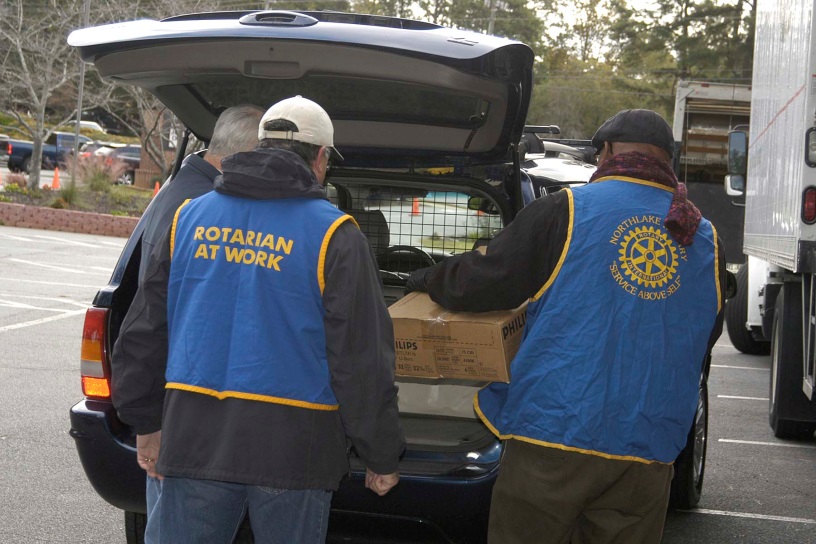 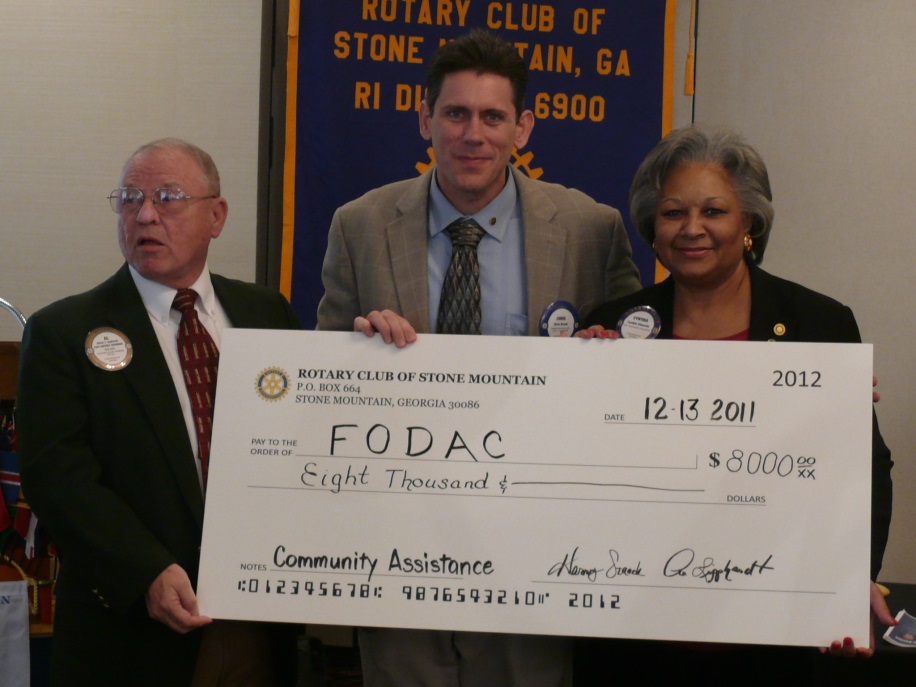 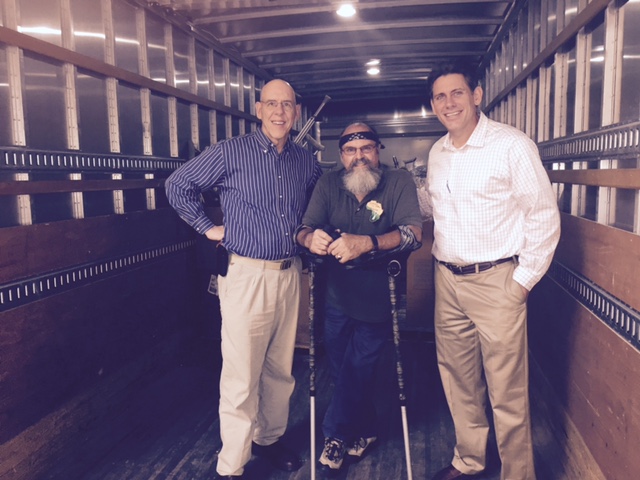 Rotary Clubs in Georgia have partnered with FODAC to hold equipment drives and fundraisers.
International Partners
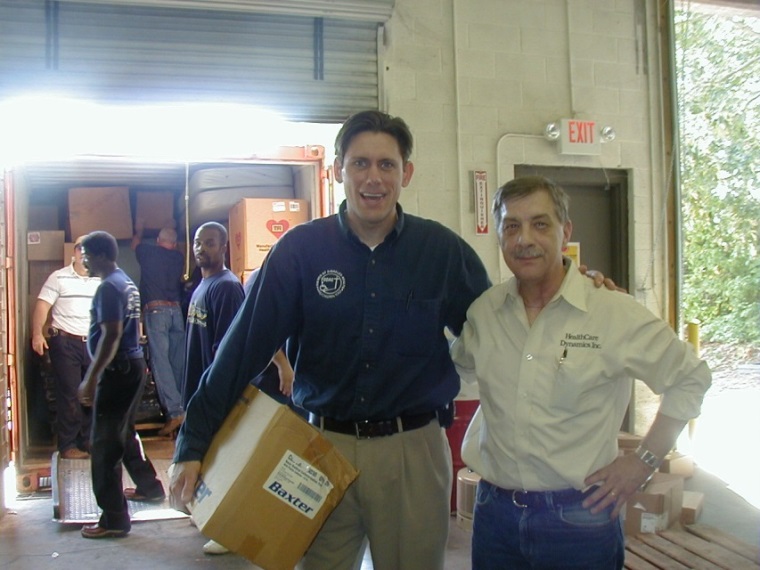 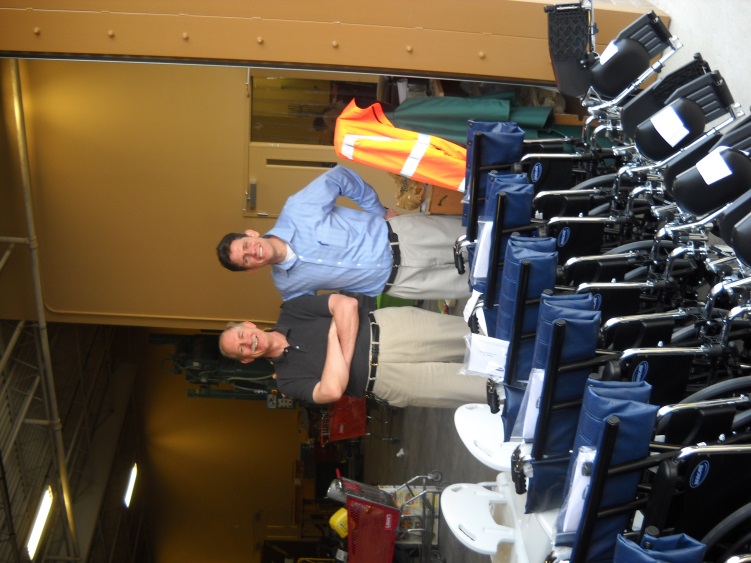 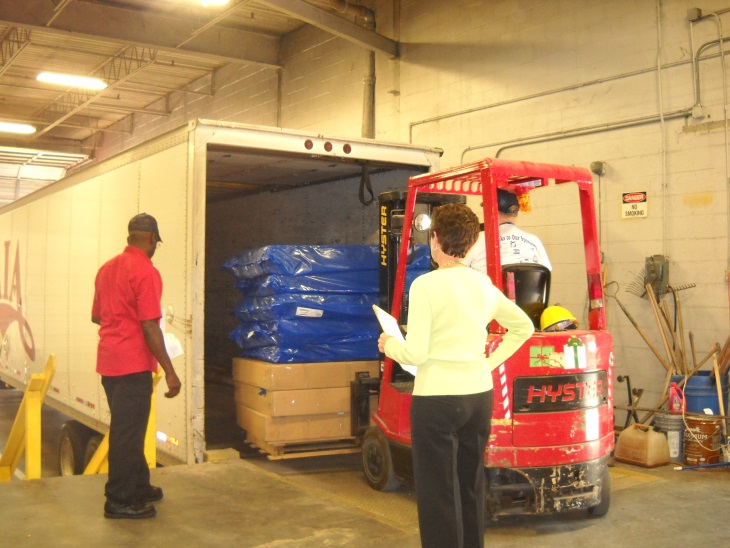 International partnerships.  FODAC works with other partners who specialize in International relief.  We provide excess HME, items we cannot locate locally, and items our clients cannot use.
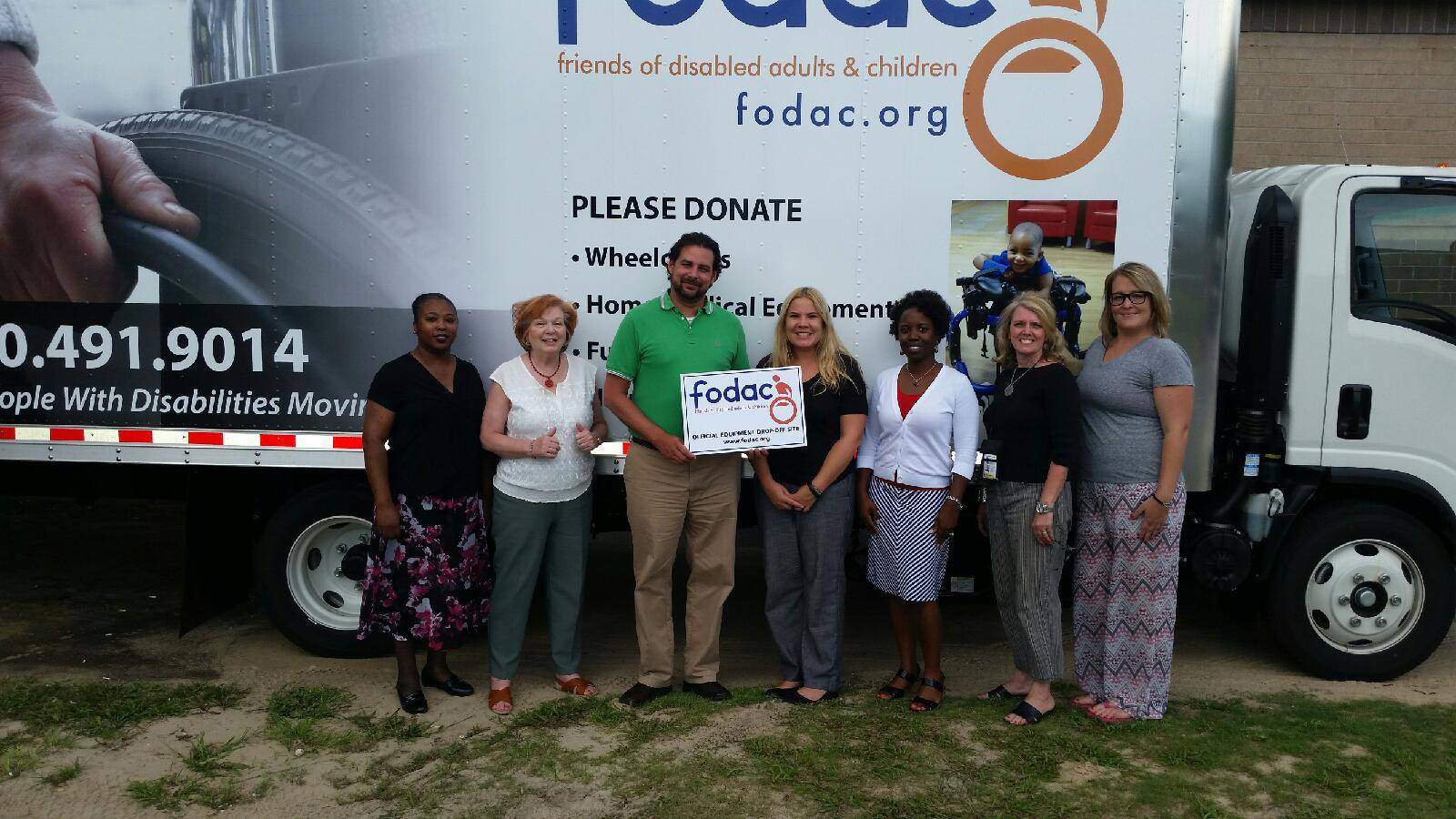 We’re excited to announce a new partnership with the AAA and ADRC in Darien, GA! Not only are these now official FODAC drop-off locations, but this partnership means we’ll deliver much-needed equipment to those living South of Savannah 4-5 times per year. We’re thrilled to expand FODAC’s reach and help make someone’s life just a little bit easier.
Hospital Partnerships
Grady Hospital
Rockdale Medical Center
Shepherd Center
Delivering HME to our Hospital Partners  on a monthly basis.
Allows hospital to send indigent patient’s home with equipment they need to make a fast and safe recovery.
Nominal cost for the hospital
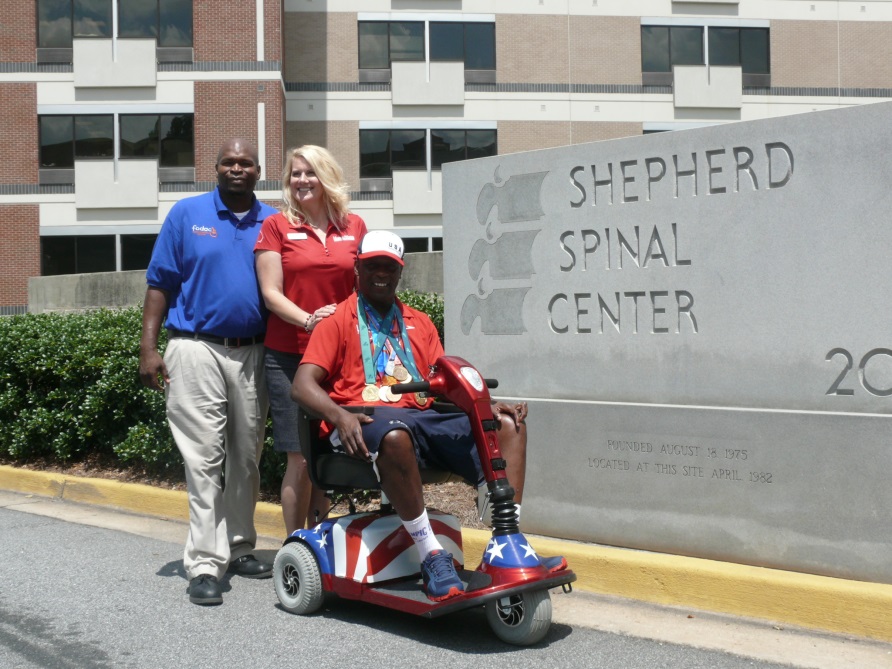 Hospital Partnerships
Grady Hospital
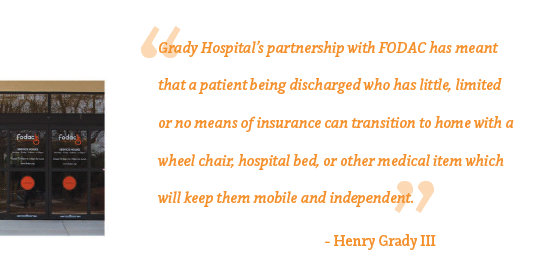 Fundraising
Government
County, CNBG funds
State Budget, Depts., Medicaid
Regional Commission, MFP
State merit, Combined Federal Campaign
Federal, ACT,  AT Act
If you don’t document, you didn’t do it!
Client Database
Client testimonials
Outputs
Retail Value
Outcomes – Survey Results
Demographics
Location, county, zip, census tract
Reporting
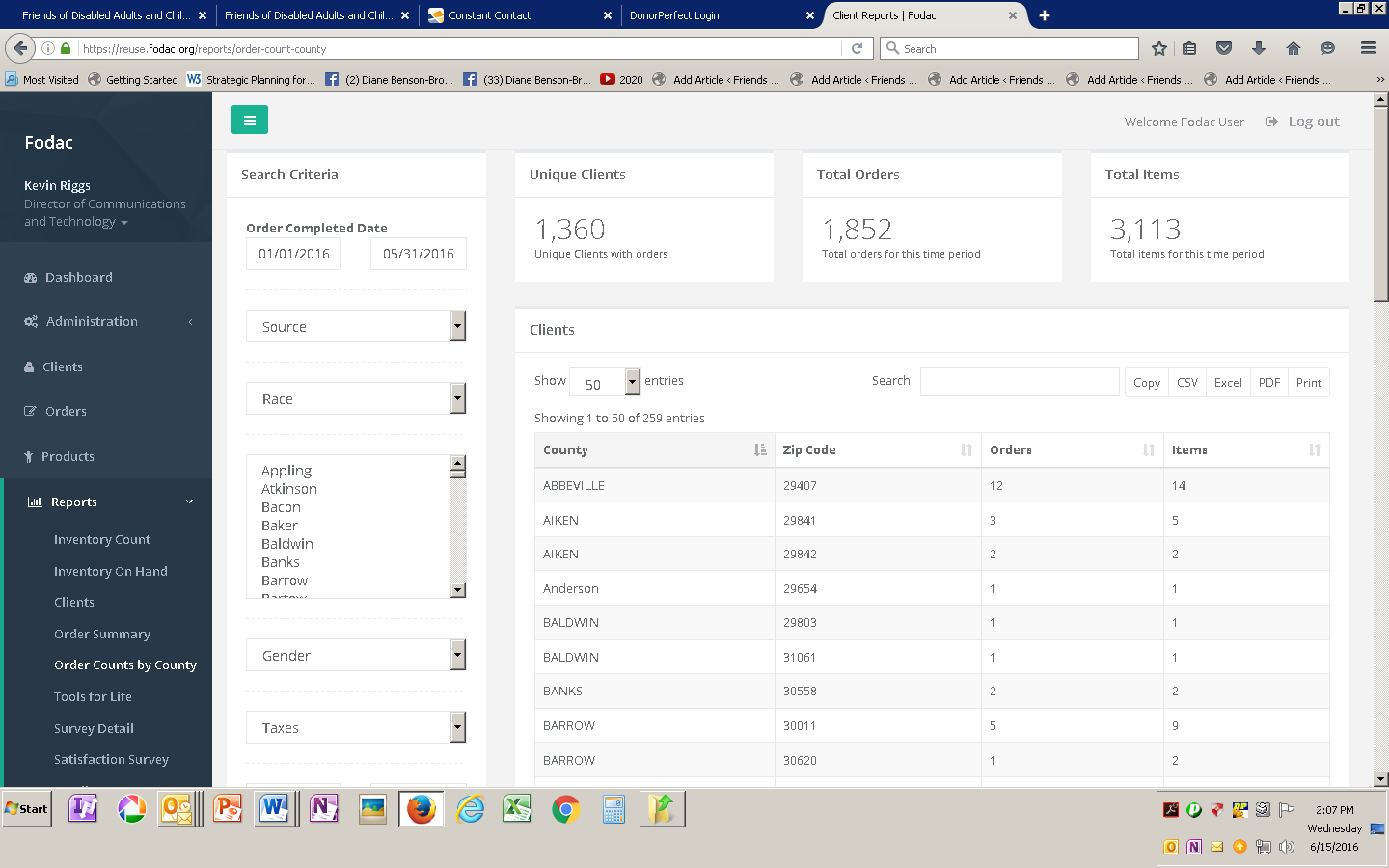 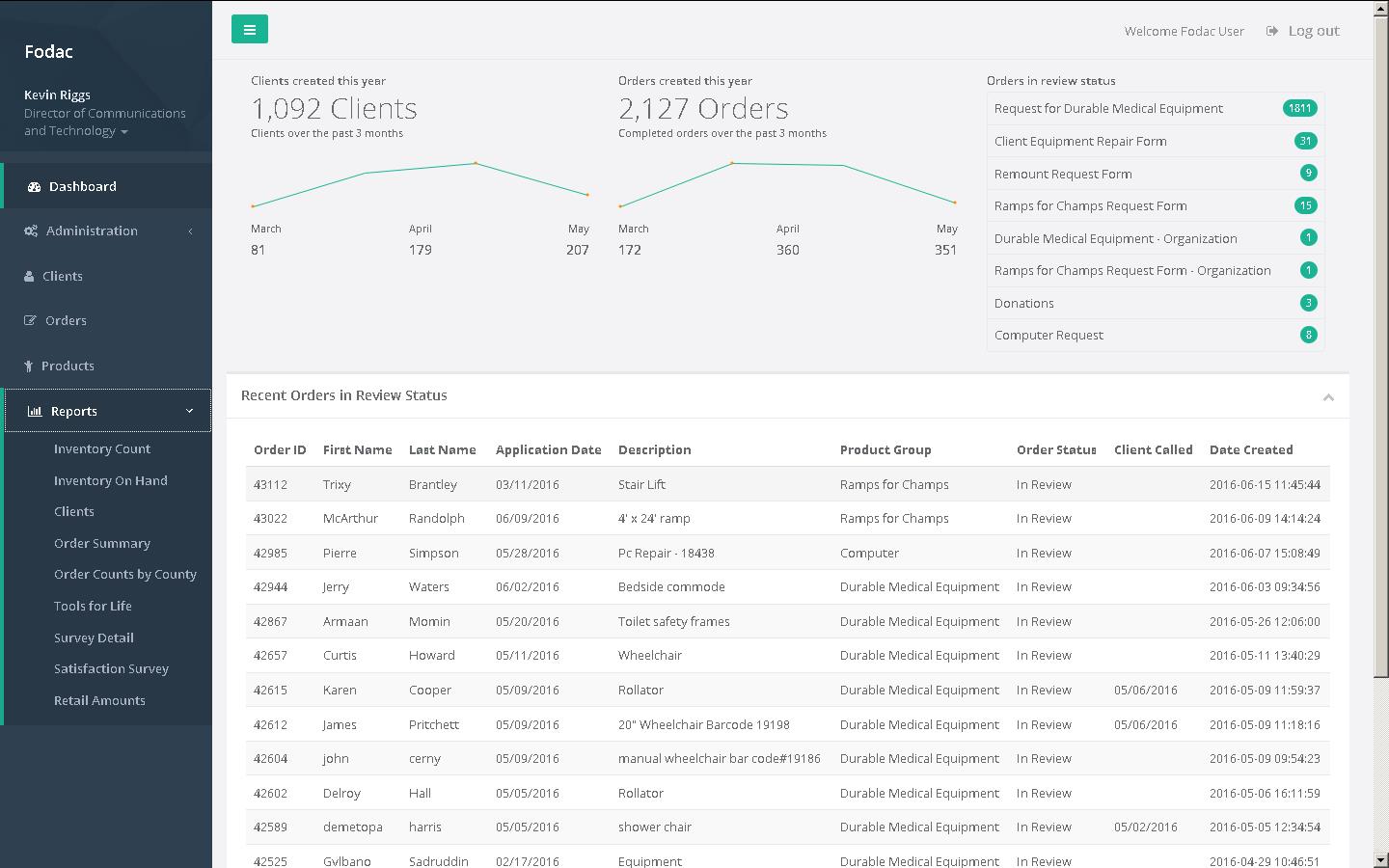 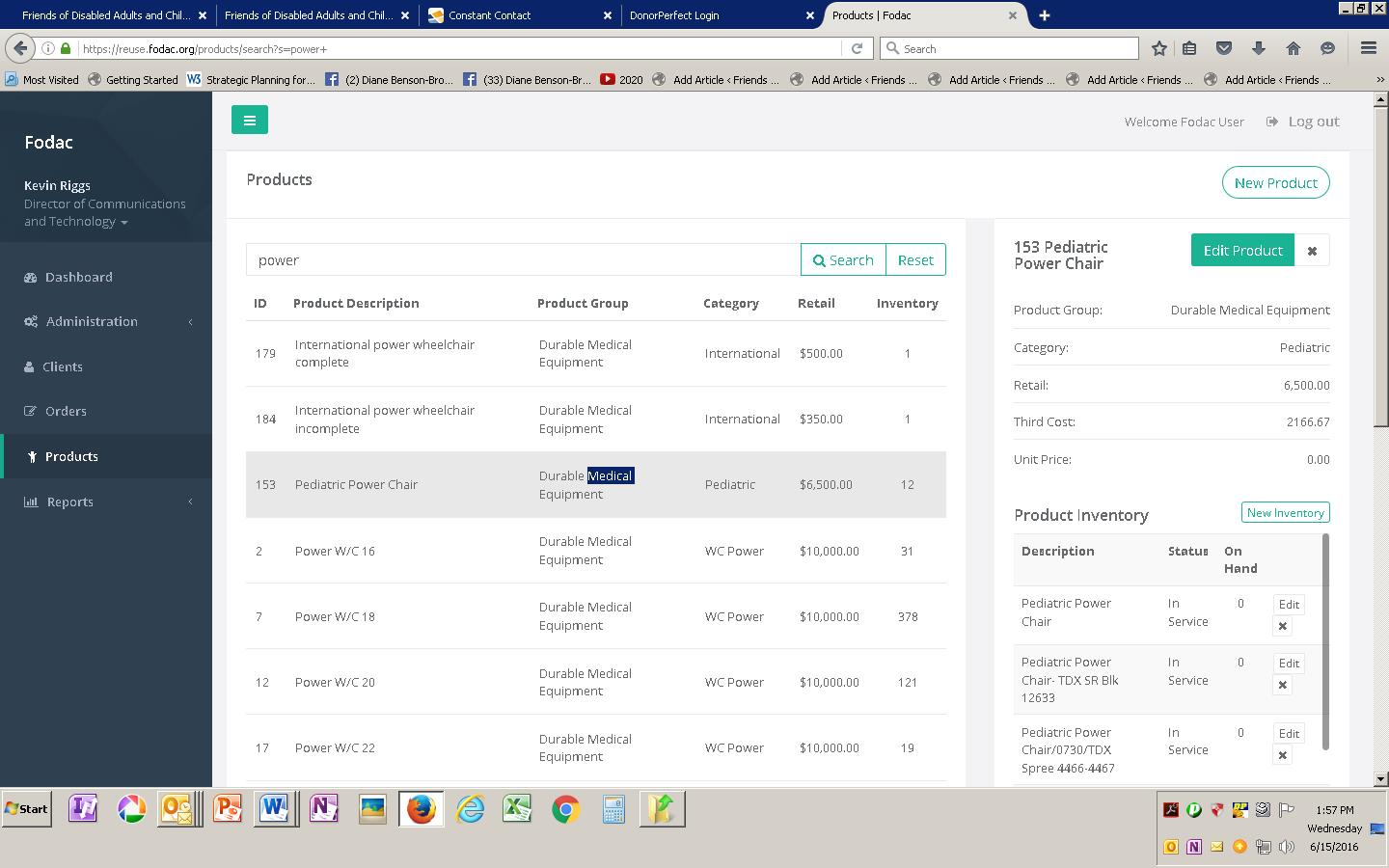 Friends of Disabled Adults and Children, Too!Service Outcomes
5,026 Home Medical Equipment items were provided in Georgia, fulfilling 4,563 separate requests.
215 HME items outside Georgia were provided to 171 clients in 10 states and 2 countries
2,223 unique clients from Georgia have received direct service at least once.
Home & Vehicle Modifications
28 Home Modifications
48 Vehicle Modifications
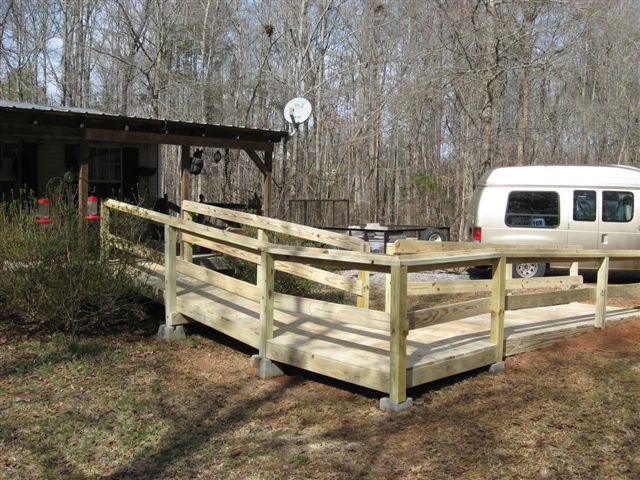 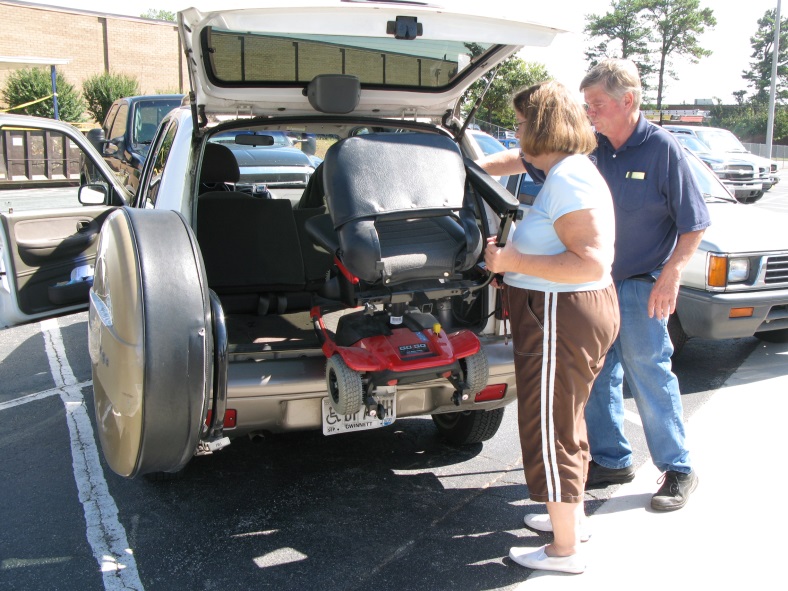 Friends of Disabled Adults and Children, Too!Service Outcomes
76 people were able to go to work
724 were able to go to the doctor
190 were able to go to school






74% could not afford to purchase the items
83% were “very satisfied” with services provided
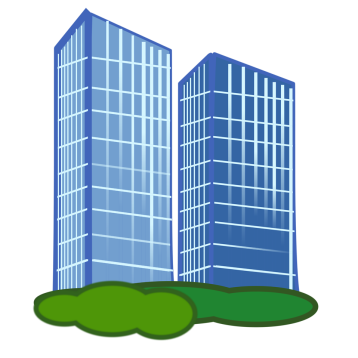 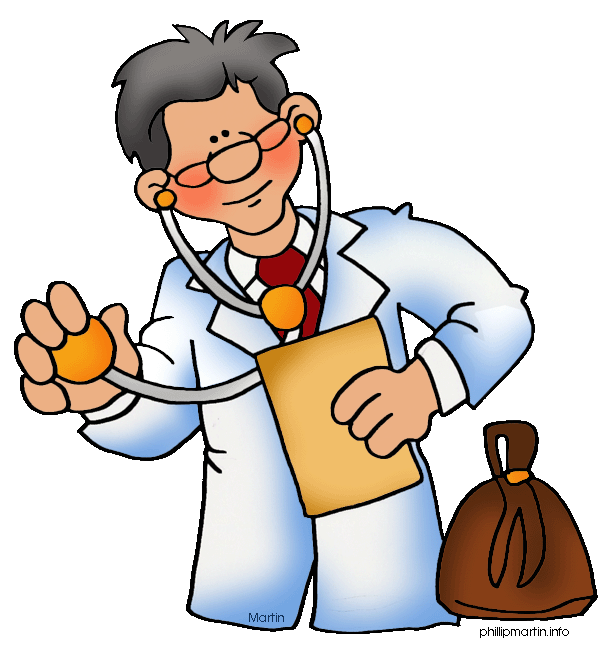 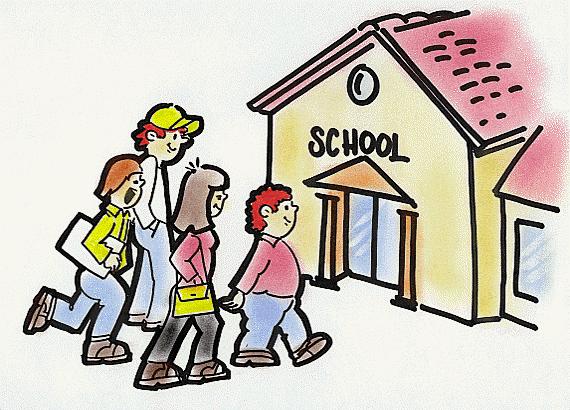 Friends of Disabled Adults and Children (Fodac)Select Satisfaction Survey Comments:
“We take our special needs children to Disney World every Christmas. The Hoyer lift will enable us to move the children in and out of the motor home without endangering our aging backs”
“He has been confined to his bed since he was shot multiple times in June,2012. This chair will allow him to be able to come and sit down stairs with the children who will be coming to visit for Christmas. The chair will also provide him with a way to sit outside and enjoy the yard”.
 “They have helped my grandson so much. He had spinal surgery and FODAC have been a real helping to us and I really appreciate them and I always refer everybody to FODAC. They are The Miracle forever.”
“Lay Htoo Shee is a very active little girl trapped in a body that simply will not cooperate with her wishes! This chair will allow her the flexibility/mobility to negotiate within her environment at home school on the playground and anywhere else her will takes her.”
“This will save me a lot, Thanks, This is a blessing for my family. I don't take a day off for 1 year. Now I feel I can take a day off for myself. Thanks a lot”.
“It allows me independence and ability to recover from gall bladder, appendix, and 3 level spine fusion and also manage my scoliosis which will forever be a chronic illness of mines. Its helped change my life.
Let’s Recap
Networking! Develop relationships with Foundations,  Fundraising consultants,  Mentors

Fees for service to access HME, repairs, 

Consider Capital campaigns or Capital renovation campaigns
Keep in Mind
Be sure to give any major donor a report on how their money was used whether they ask for it or not
Take a Board member with you to any major request with individuals or site visits
Be aware of etiquette – listen to their passions
Networking-help others (they will help you!)
Do no harm telling your story
Prioritize funding needs
Community Resources
http://foundationcenter.org/sanfrancisco/resources.html
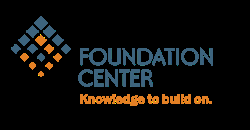 Technical Assistance Providers
Service Organizations and Associations
Consulting, Training, and Resources
Legal and Accounting Services
Loans, Meeting Space, Real Estate, and Renovation
Academic Programs
Computer Technology
Employment Resources
Resources for Artists and Nonprofit Arts Organizations
SERVICE ORGANIZATIONS AND ASSOCIATIONS
Association of Fundraising ProfessionalsGolden Gate Chapter3871 Piedmont Ave. PMB 24Oakland, CA 94611Tel: (415) 404-6501Email: admin@afpgoldengate.org
Professional association for fundraising executives offering continuing professional education, career development, a mentoring program, a newsletter, and Fund Raising Days. 
California Association of Nonprofits 400 Montgomery Street, Suite 500San Francisco, CA 94104Tel: (800) 776-4226Fax: (866) 731-1672
The California Association of Nonprofits (CalNonprofits) is a statewide membership organization that brings nonprofits together to advocate for the communities we serve. 
Development Executives RoundtableEmail: administrator@dersf.org 
Development Executives Roundtable (DER) is an educational and collegial resource for Bay Area fundraisers – professional, volunteer, and potentials alike – for over 35 years. Lunchtime meetings held on the second Friday of every month (with rare exceptions). 
Grant Professionals Association (GPA)
Since its inception in 1998, GPA has grown rapidly. With over 1,800 current members internationally, the opportunities and benefits of membership continue to attract people from all over the globe.
Harvard Business School Community PartnersTel: (650) 799-9365Email: info@hbscp.org 
HBS Community Partners offers Bay Area nonprofits the opportunity to have pro bono consulting and advisory services by Harvard Business School alumni who wish to channel their business management skills to create positive social impact. 
Net Impact
Net Impact's Service Corps volunteers partner with nonprofits on short-term, part-time consulting projects related to finance, marketing, new program development, business planning, fundraising, and strategic planning. 
Northern California Grantmakers160 Spear Street, Suite 360San Francisco, CA 94105Tel: (415) 777-4111Fax: (415) 777-1714 
Northern California Grantmakers (NCG) is an association of foundations, corporate contributions programs and other private grantmakers. NCG's work is focused in two broad arenas: enhancing the effectiveness of philanthropy, and strengthening the ties between philanthropy and it many stakeholders in nonprofit organizations, government, business, media, academia, and the public at large. 
Stanford Alumni Consulting TeamStanford Graduate School of Business655 Knight WayStanford, CA 94305Tel: (650) 736-1956Fax: (650) 723-5151 
The Stanford Alumni Consulting Team provides pro bono consulting expertise in a wide range of areas, including strategic planning, marketing, earned revenue, financial sustainability, and organizational growth. 
Young Nonprofit Professionals Network-San Francisco Bay AreaThe Young Nonprofit Professionals Network-San Francisco Bay Area (YNPN-sfba) promotes an efficient, viable, and inclusive nonprofit sector that supports the growth, learning, and development of young professionals.
CONSULTING, TRAINING, AND RESOURCES(Also check with area colleges and universities and their continuing education centers for additional opportunities.) 
Association of Fundraising ProfessionalsGolden Gate Chapter
Web site provides a directory of consultants. 
Center for Nonprofit Management Southern California1000 N. Alameda Street, Suite 250Los Angeles, CA 90012Tel: (213) 687-9511Fax: (213) 687-7159Email: main@cnmsocal.org 
The Center for Nonprofit Management offers seminars on issues related to nonprofit management. 
Center for Volunteer and Nonprofit Leadership of Marin65 Mitchell Blvd., Ste. 101San Rafael, CA 94903Tel: (415) 479-5710Fax: (415) 479-9878Email: info@cvnl.org 
Offers a series of workshops and trainings, affinity groups, a resource library, and a referral service for volunteers to the Marin nonprofit and volunteer community. 
CompassPointOakland Office and Convening Space500 12th Street, Suite 320Oakland, CA 94607 Tel: (510) 318-3755Fax: (415) 541-7708 
CompassPoint Nonprofit Services is a nonprofit consulting and training organization. They provide nonprofits with the management tools and concepts necessary to best serve their communities. 
Consulting Within Reach2570 N. 1st Street, Suite 251San Jose, CA 95131Tel: (408) 916-3734Email: info@cwr-team.com
Consulting Within Reach provides consulting to nonprofits in the San Francisco Bay Area, Los Angeles, and beyond. We are a White House award winning firm with services in strategic planning, marketing, fundraising, database, and web. 
iReuse1050 North Gate Drive, Suite 550San Rafael, CA 94903Tel: (415) 924-9977Email: info@ireuse.com 
iReuse is a service in the Bay Area helping nonprofits, schools, and other organizations get the stuff they need. All you need to do is create your wish list on iReuse's web site and get automatically matched up with local businesses and residents who are donating items which meet your needs. 
Mary's ListEmail: info@maryslist.net 
Mary's List was created by Mary Gregory, a program officer at Pacific Foundation Services, as a way for non-profits to connect with qualified consultants and for consultants to connect with each other. 
The Impact Foundry4700 Roseville Road, Suite 211North Highlands, CA 95660Tel: (916) 569-8555Fax: (888) 550-6772 Email: info@nprcenter.org 
The mission of the Impact Foundry is to enhance the resources and improve the management of nonprofit organizations, primarily within California’s northern Central Valley and Sierra Nevada regions. 
Nonprofit RoundtableFree seminar series sponsored by four consulting firms. Each sponsor offers training sessions on their specialty to the nonprofit community or brings in experts to cover topics of interest. 
The Taproot Foundation466 Geary Street, Suite 300San Francisco, CA 94102Tel: (415) 359-0226
The Taproot Foundation is a leading nonprofit marketing and technology consulting firm. The foundation's work is offered pro bono in a competitive grantmaking process.
Volunteer Center of the East Bay700 Ygnacio Valley Rd. #140Walnut Creek, CA 94596Tel: (925) 472-5760Tel: (510) 232-0163Fax: (925) 472-5780
The Volunteer Center operates with the mission of linking people who care with people in need. 
Volunteer Center of San Francisco1675 California StreetSan Francisco, CA 94109Tel: (415) 982-8999Fax: (415) 982-0890Email: info@thevolunteercenter.net 
Volunteer Center serves as a clearinghouse of volunteer information for San Francisco nonprofit organizations, individuals, city agencies, and other civic groups.
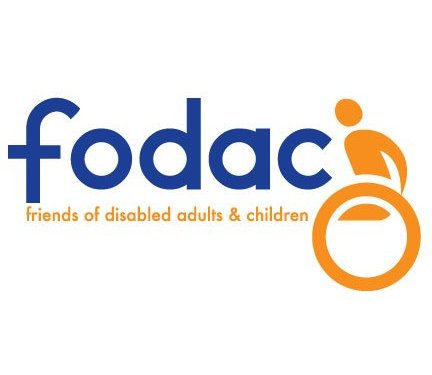 Questions?
Chris Brand
President/CEO
Friends of Disabled Adults and Children
770 491-9014 ext. 111   
866 977-1204
http://www.fodac.org/video/premier-cares-video/
                           
Facebook - Twitter 
“Keeping People With Disabilities Moving”
   www.fodac.org
chrisbrand@fodac.org